Wuhan coronavirus 2019-nCoV, DNA sequencing, bioinformatics, and the bioRxiv
Id’d as causative agent by Chinese authorities & reported by WHO on January 7, 2020
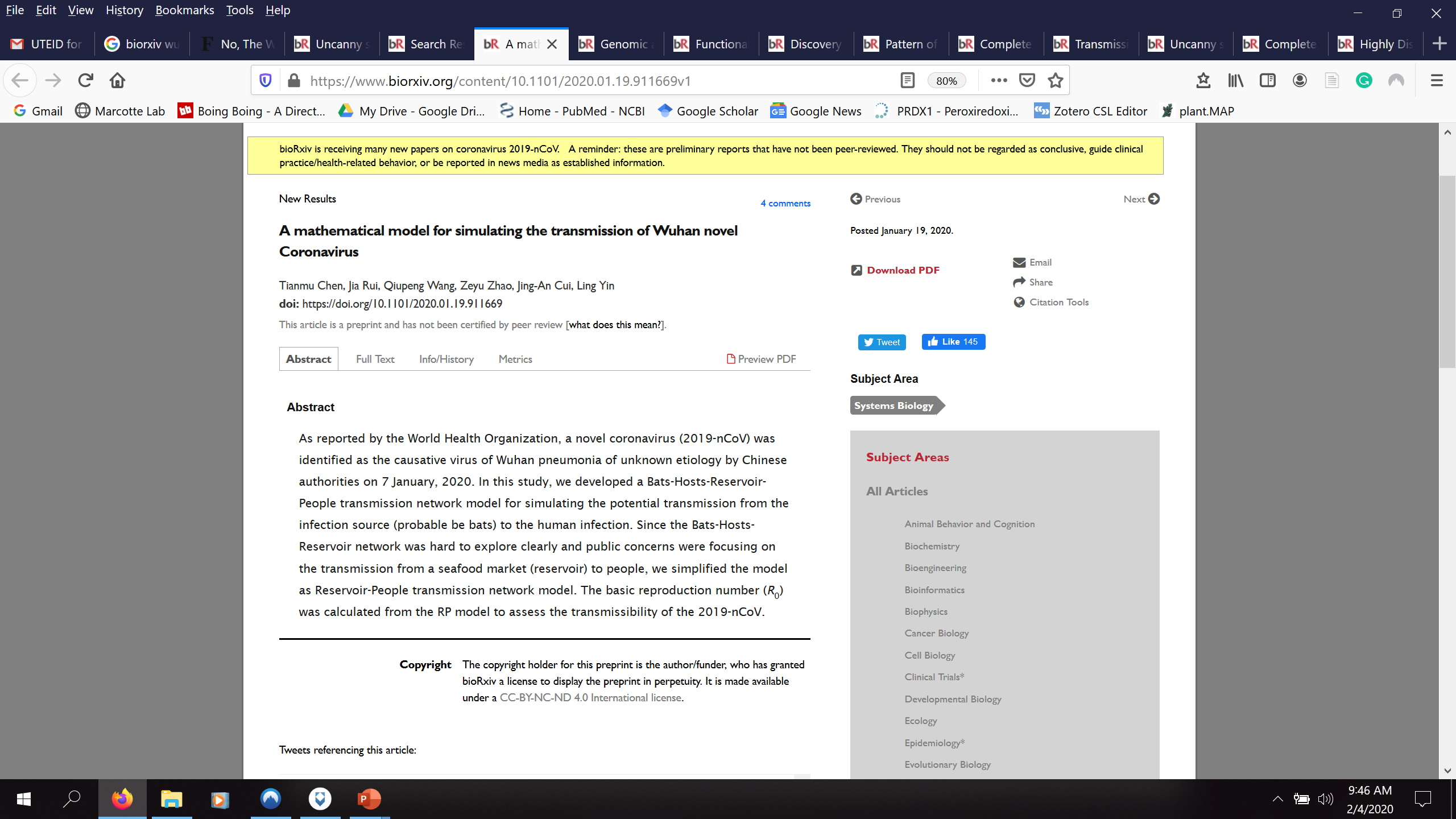 1st model of transmission
Jan 19
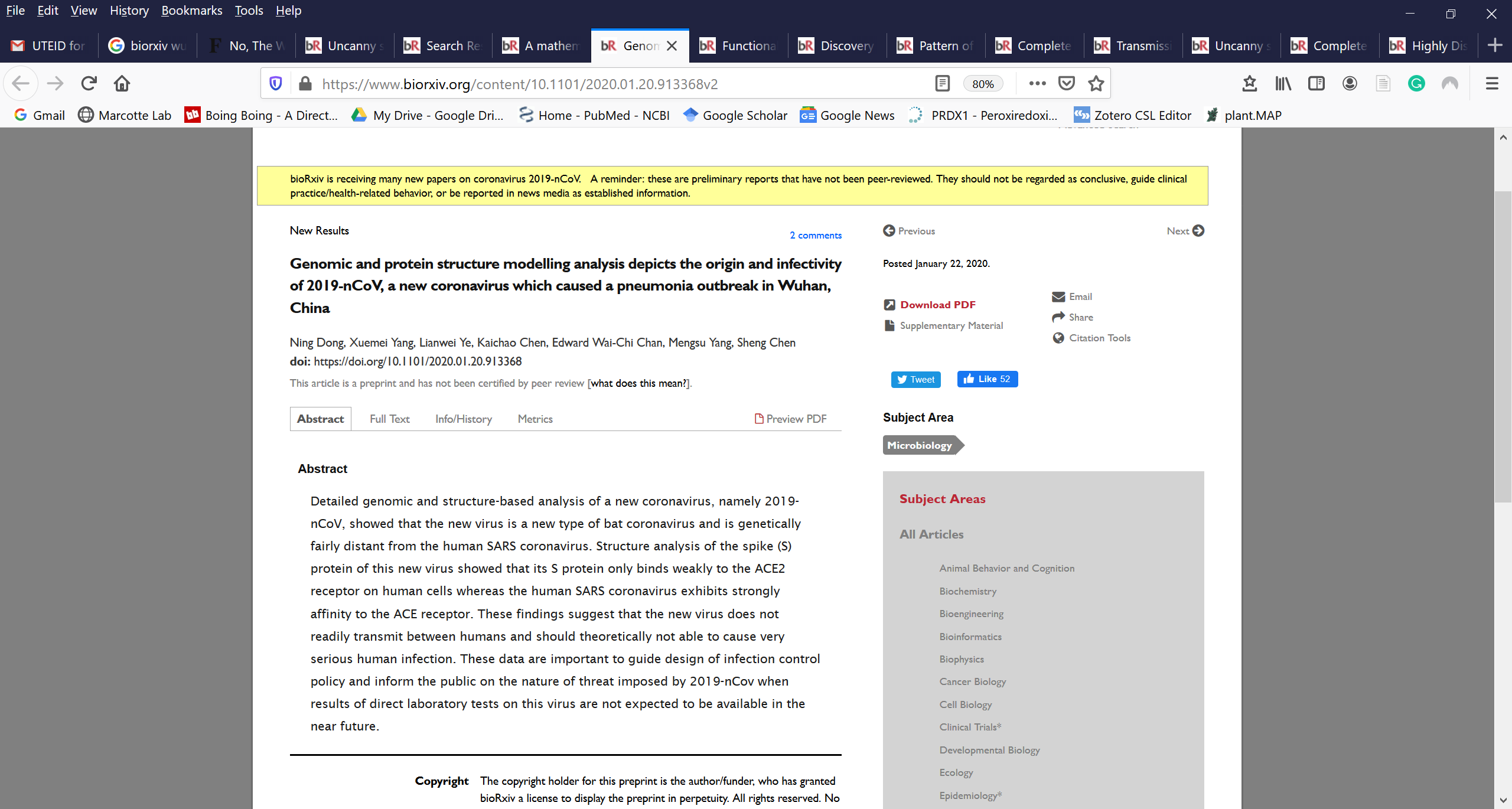 Id’d as bat  human
Jan 22
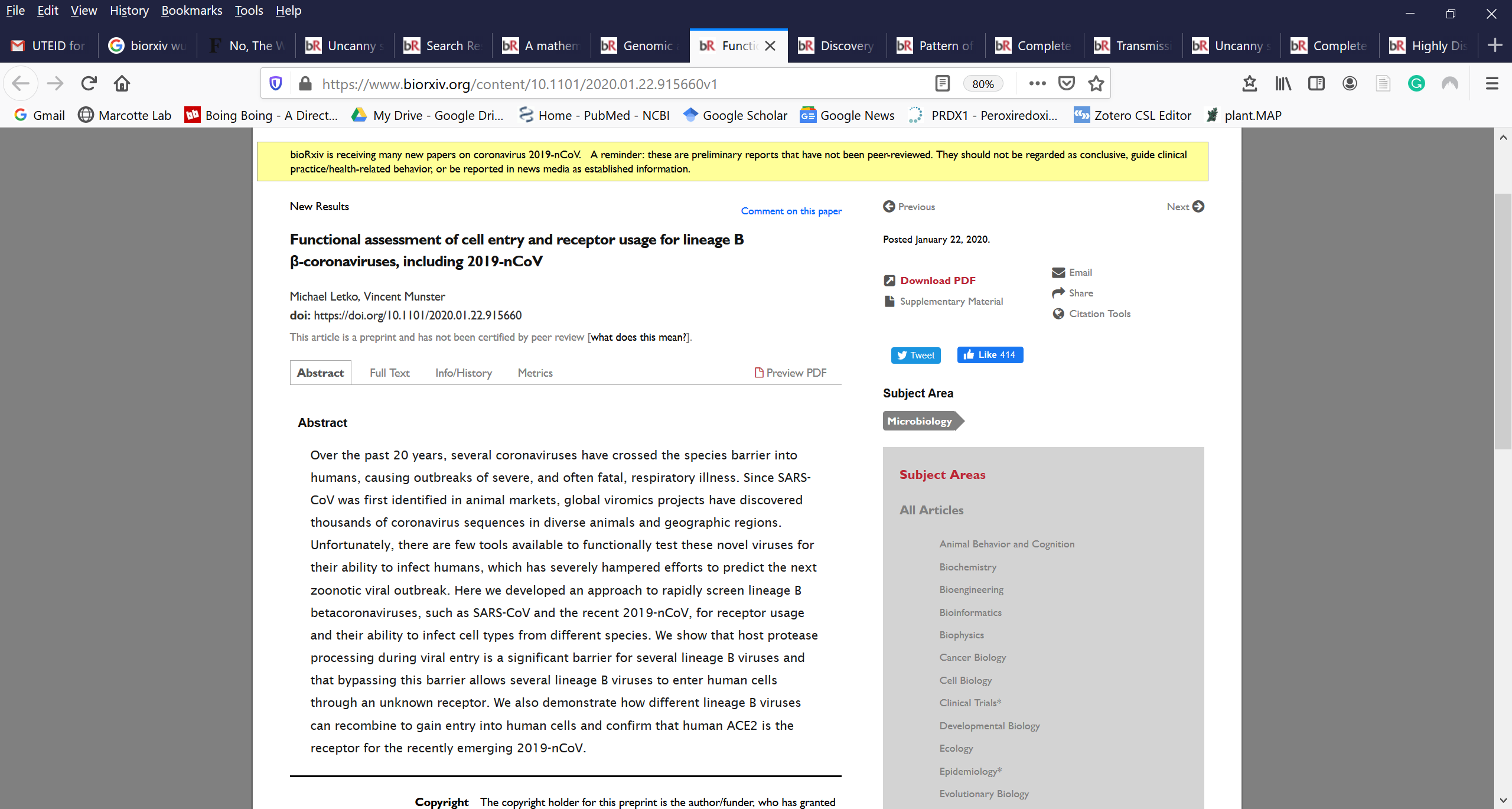 Id’d human receptor ACE2
Jan 22
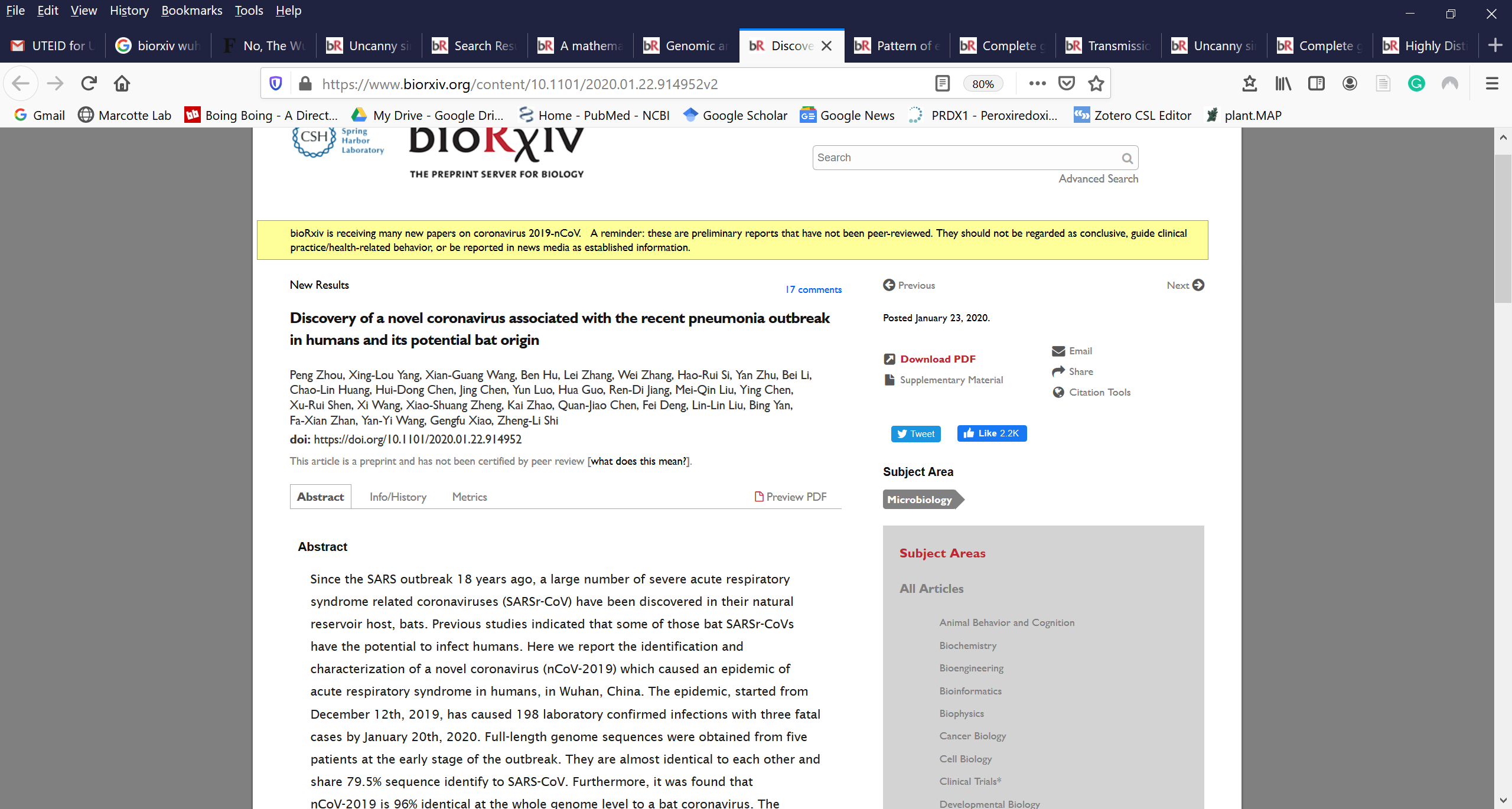 Genome sequence
(one of several papers)
Jan 23
Wuhan coronavirus 2019-nCoV, DNA sequencing, bioinformatics, and the bioRxiv
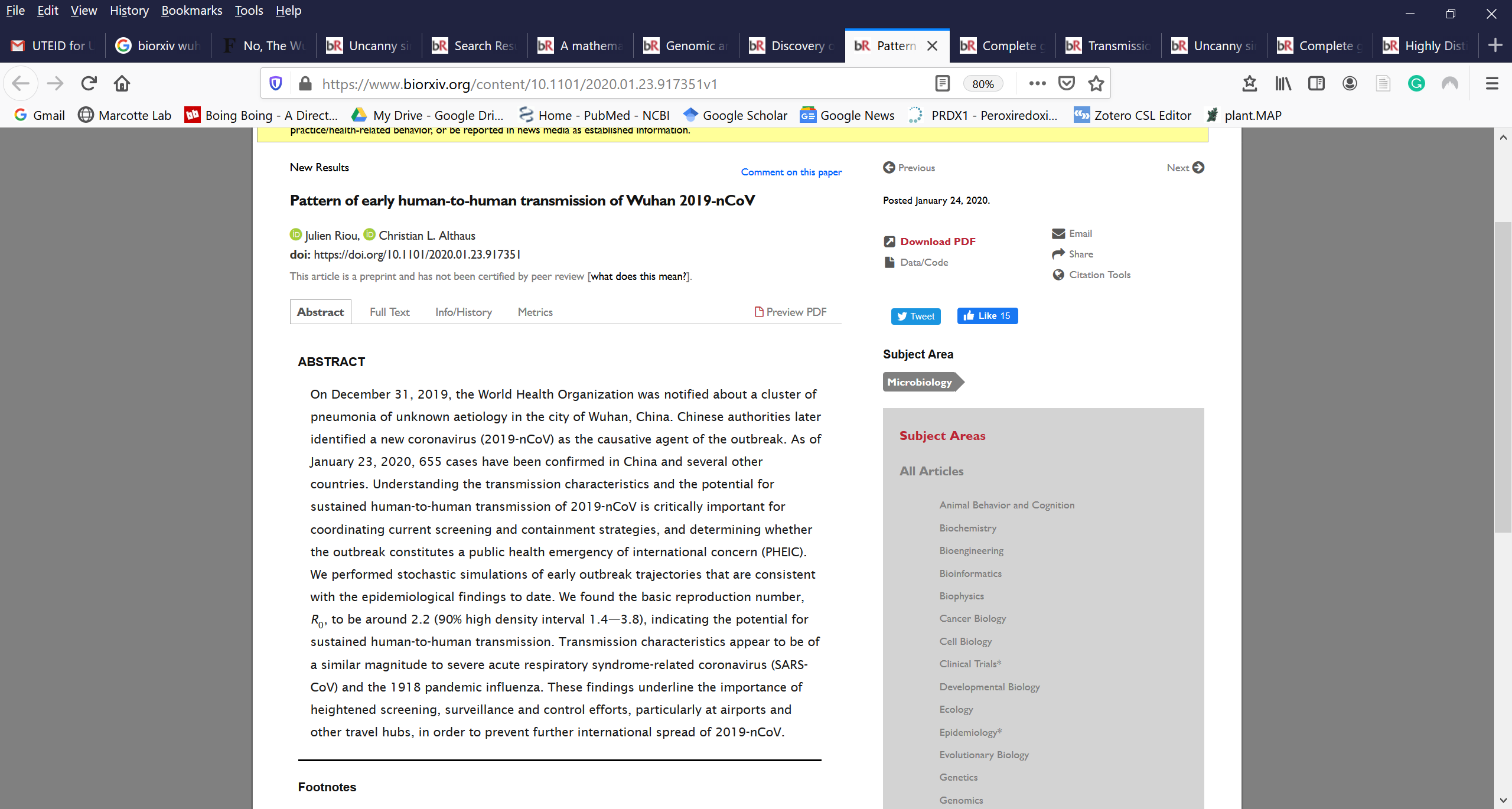 Transmission dynamics
Jan 24, 26, …
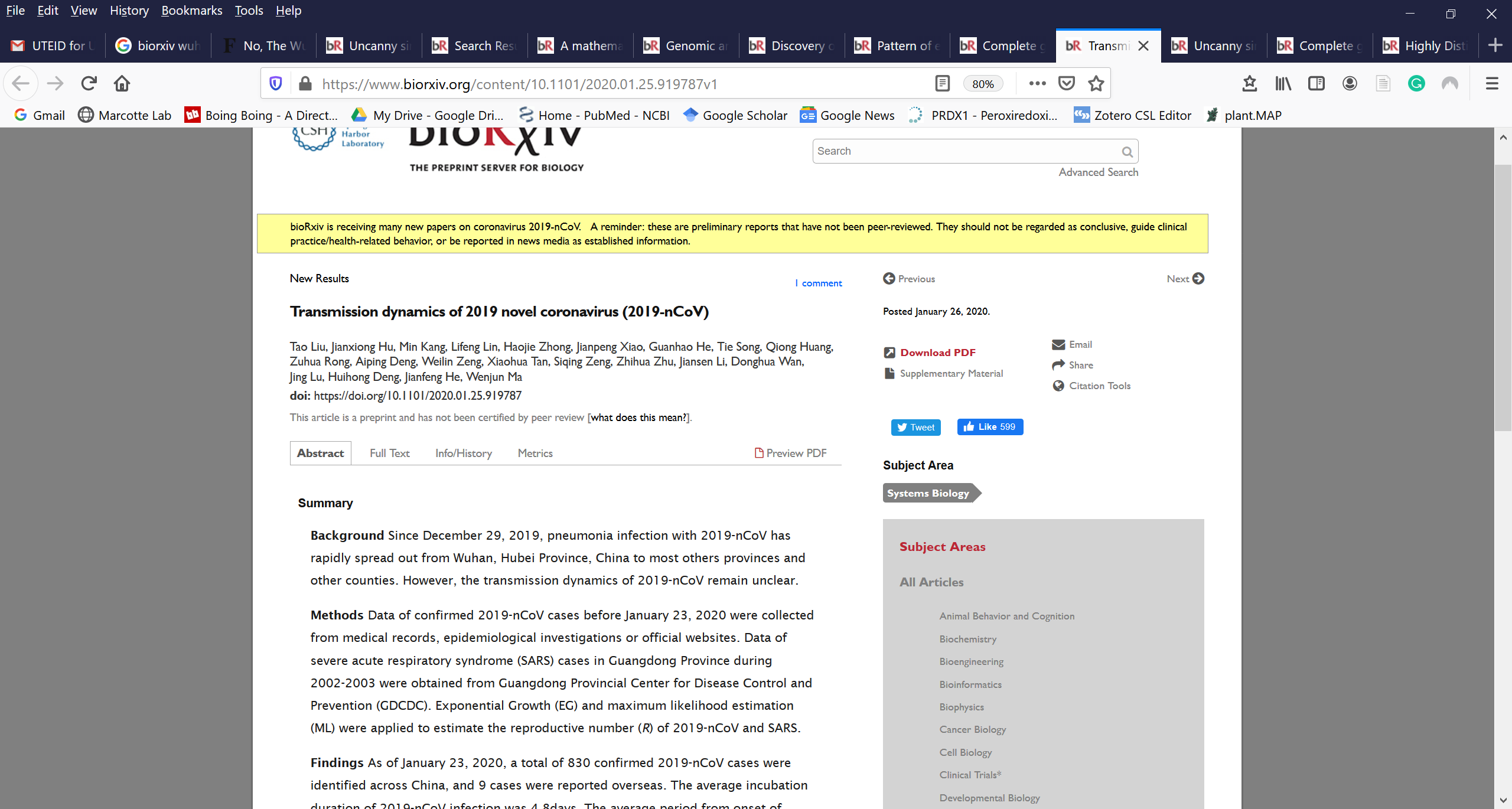  as of Feb 4, already up to 33 preprints on 2019-nCov
Posted January 31, 2020
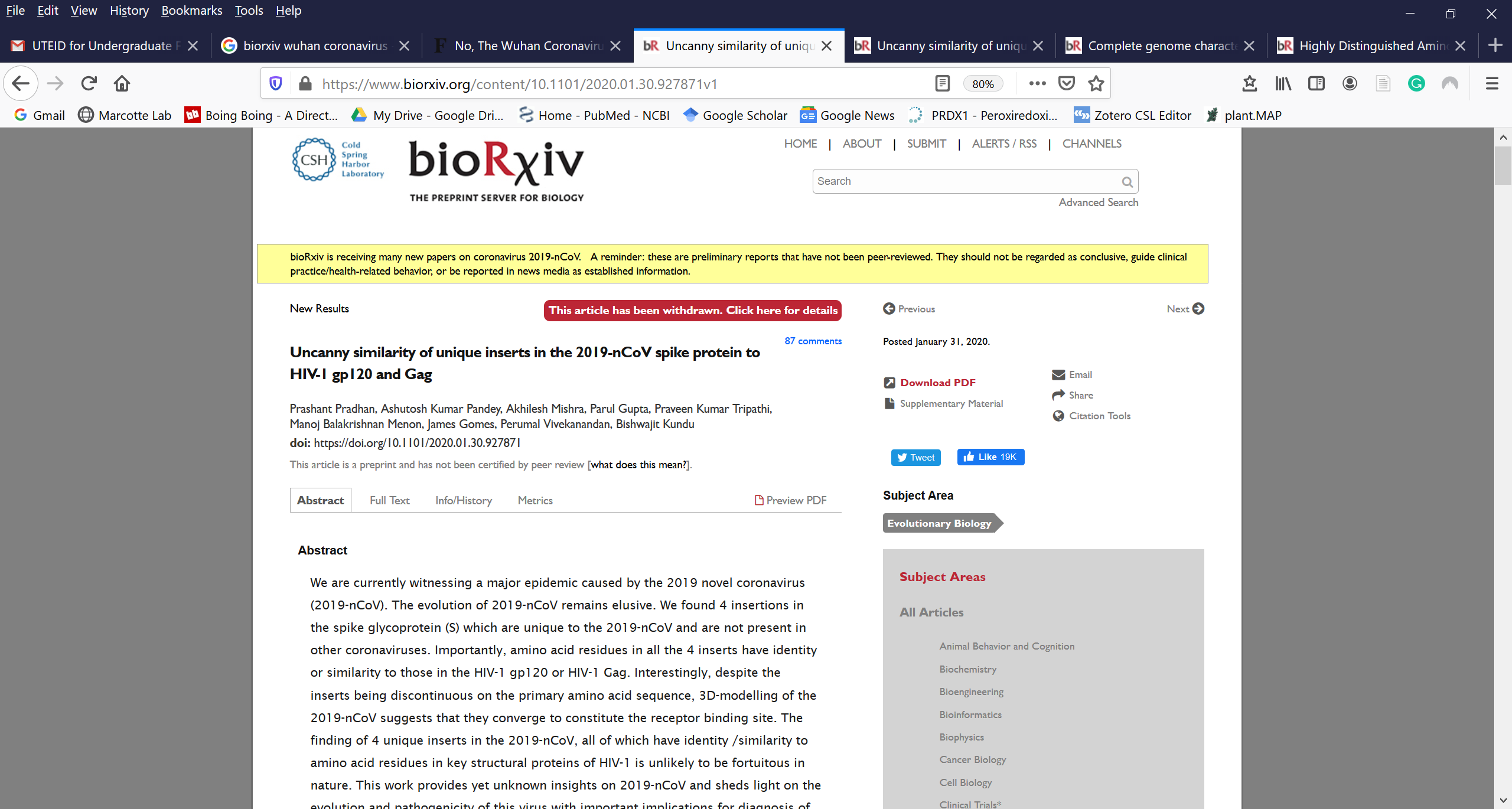 & then there was this paper…
The authors claim that:
“we identified 4 unique inserts in the 2019-nCoV spike glycoprotein that are not present in any other coronavirus reported till date.”

“To our surprise, all the 4 inserts in the 2019-nCoV mapped to short segments of amino acids in the HIV-1 gp120 and Gag among all annotated virus proteins in the NCBI database.” 










“This uncanny similarity of novel inserts in the 2019- nCoV spike protein to HIV-1 gp120 and Gag is unlikely to be fortuitous.”
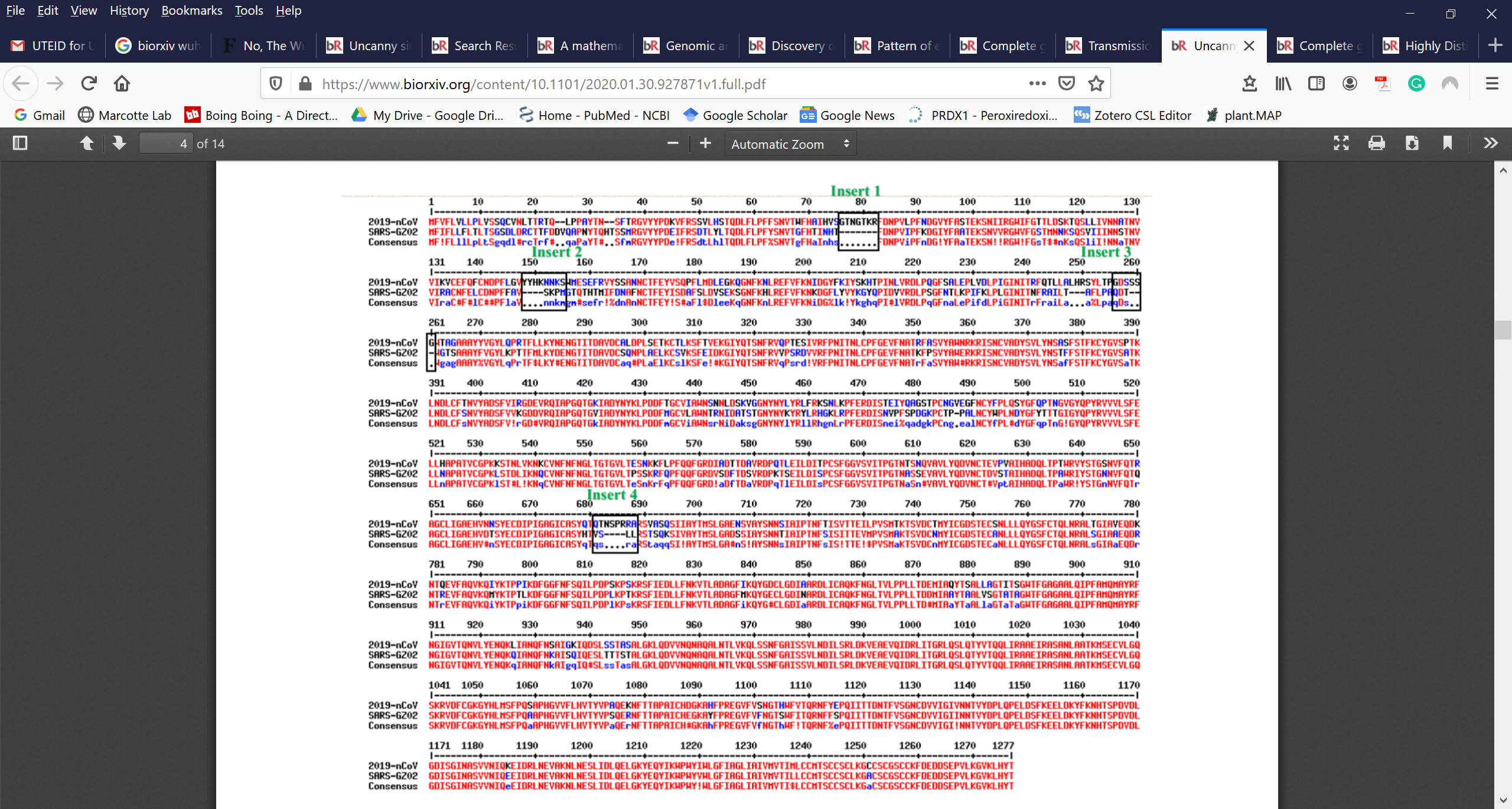 Based on this multiple sequence alignment
This was debunked (and widely ridiculed) on Twitter
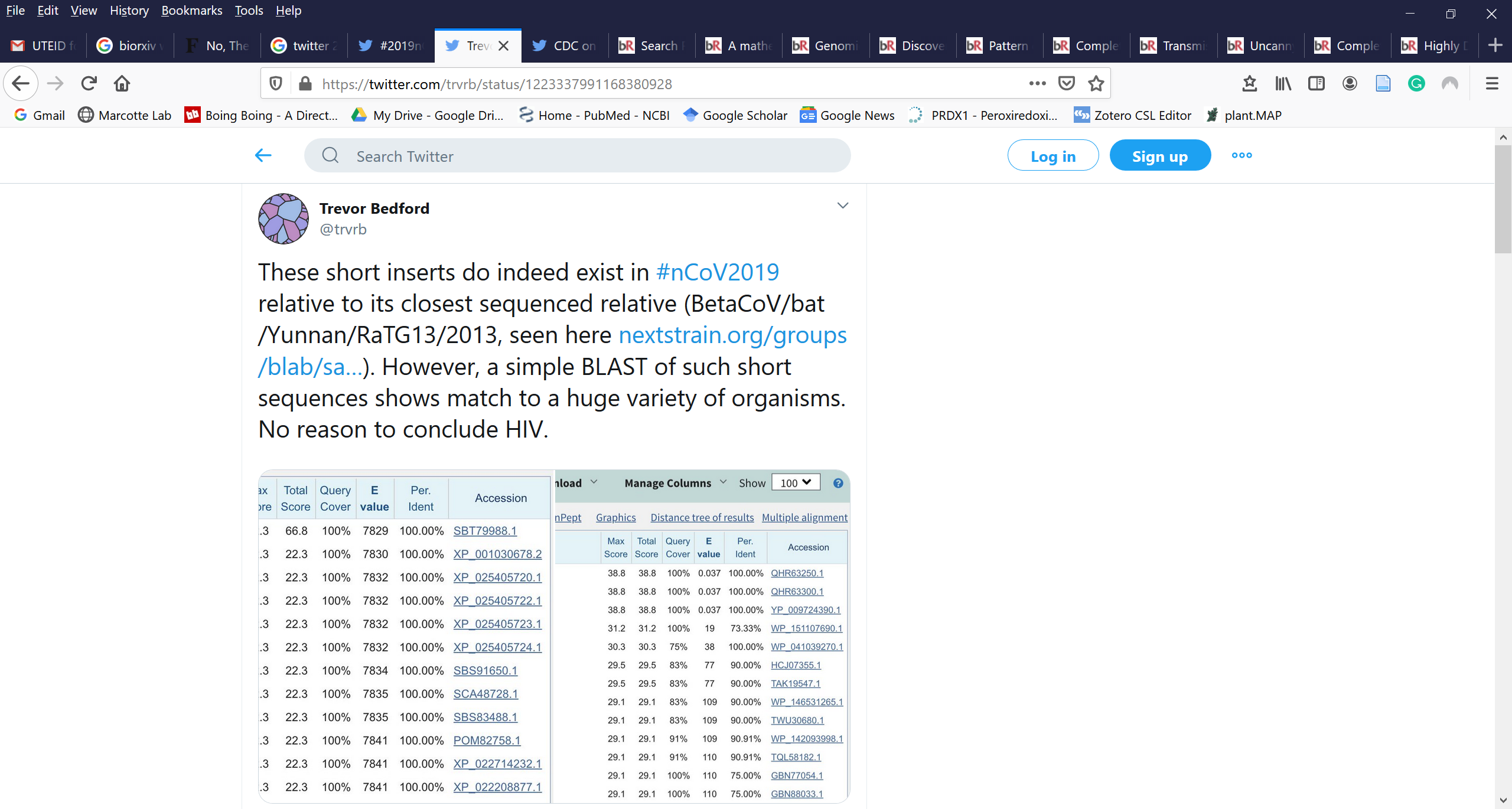 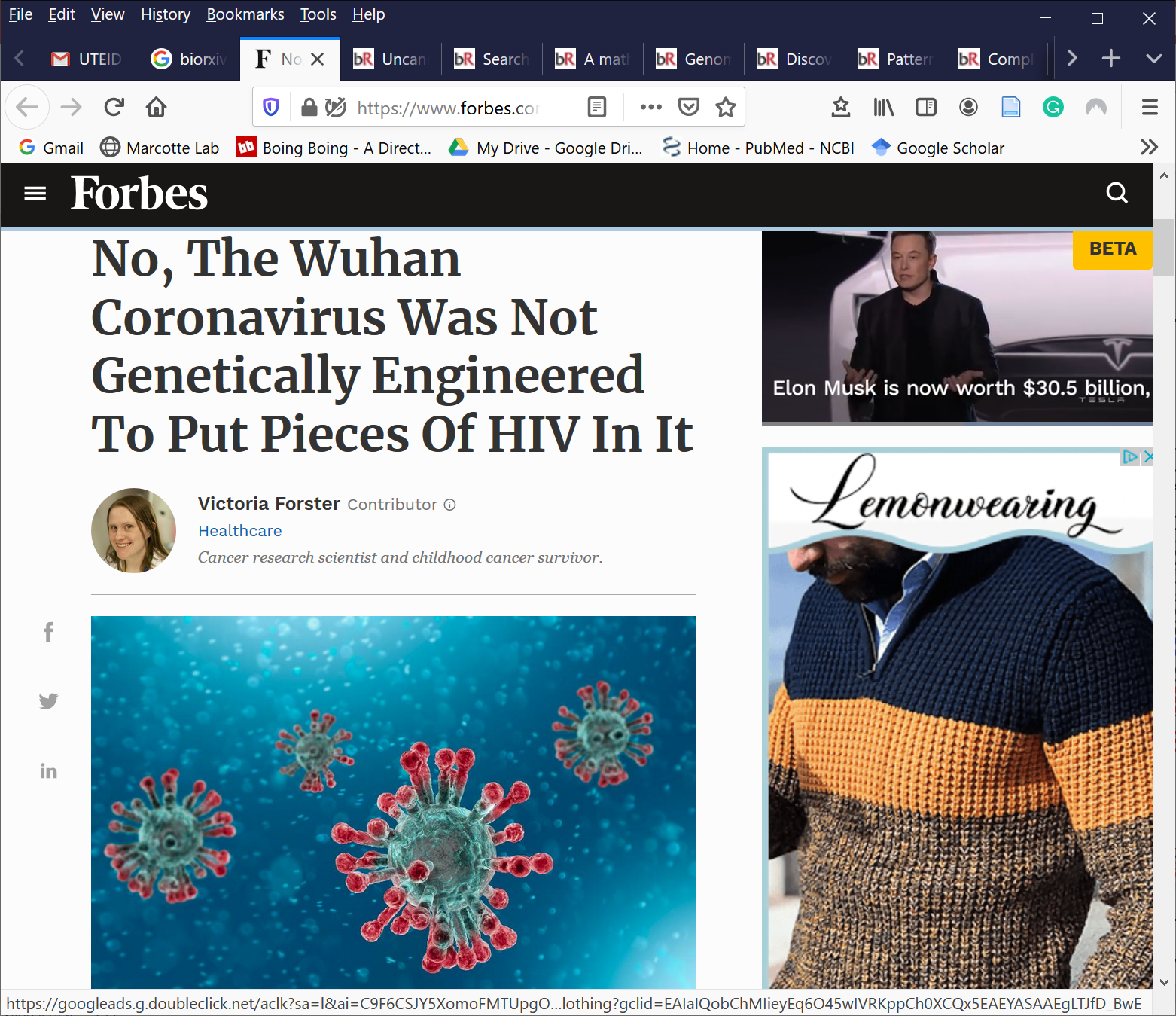 Posted January 31, 2020
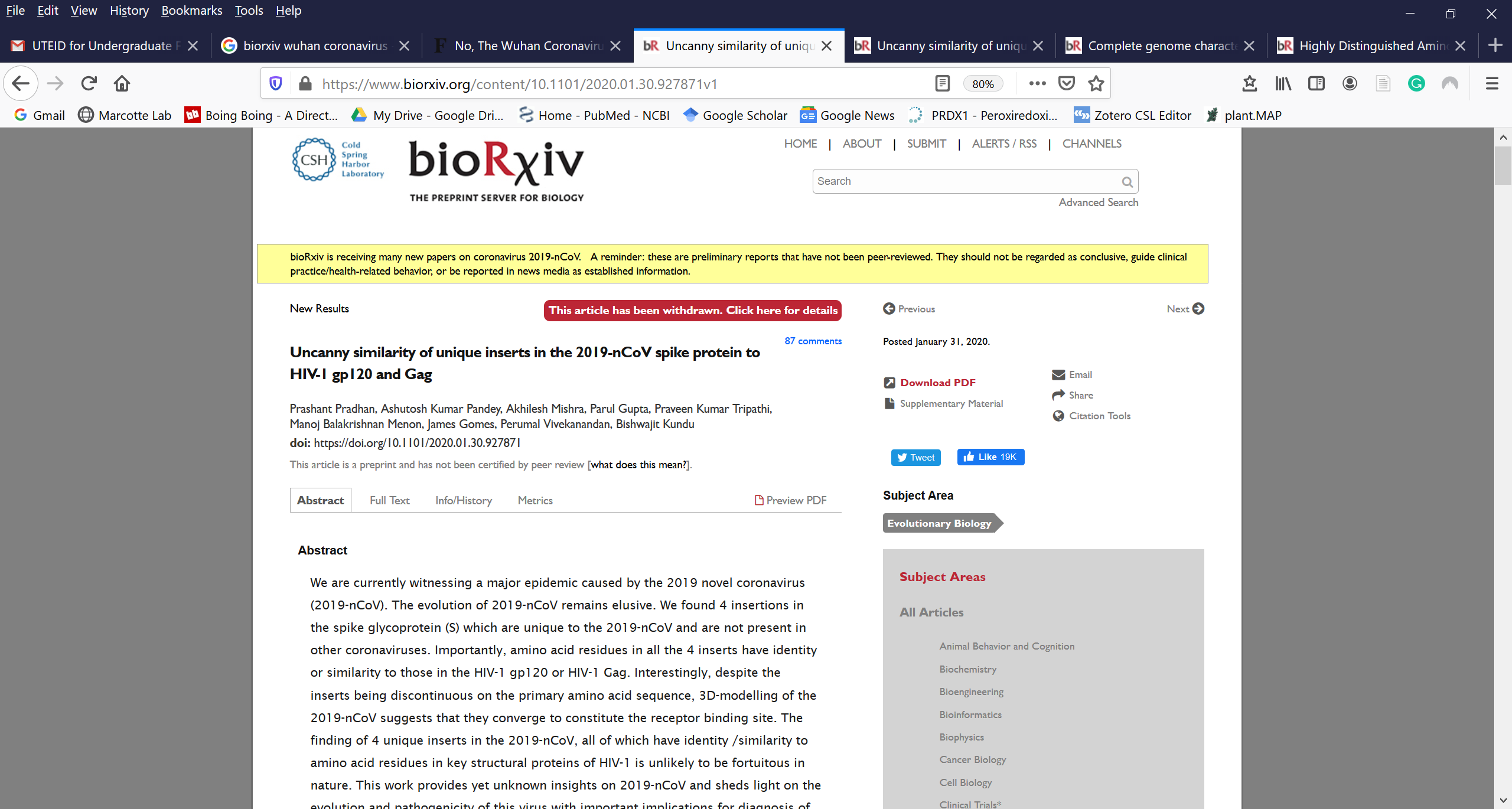 Note that withdrawn bioRxiv papers are still visible & in the permanent scientific record, just marked as withdrawn
Posted February 2, 2020
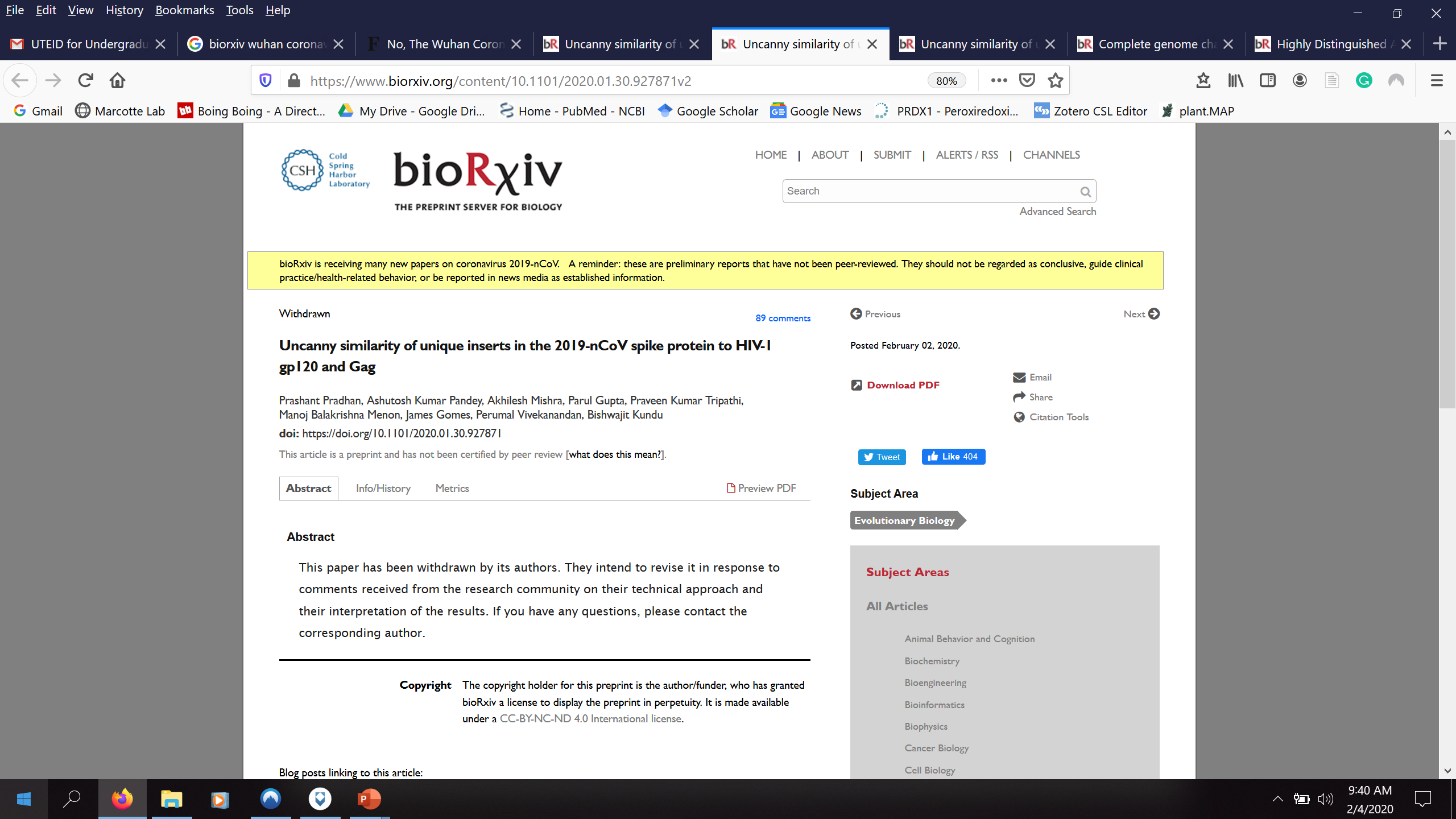 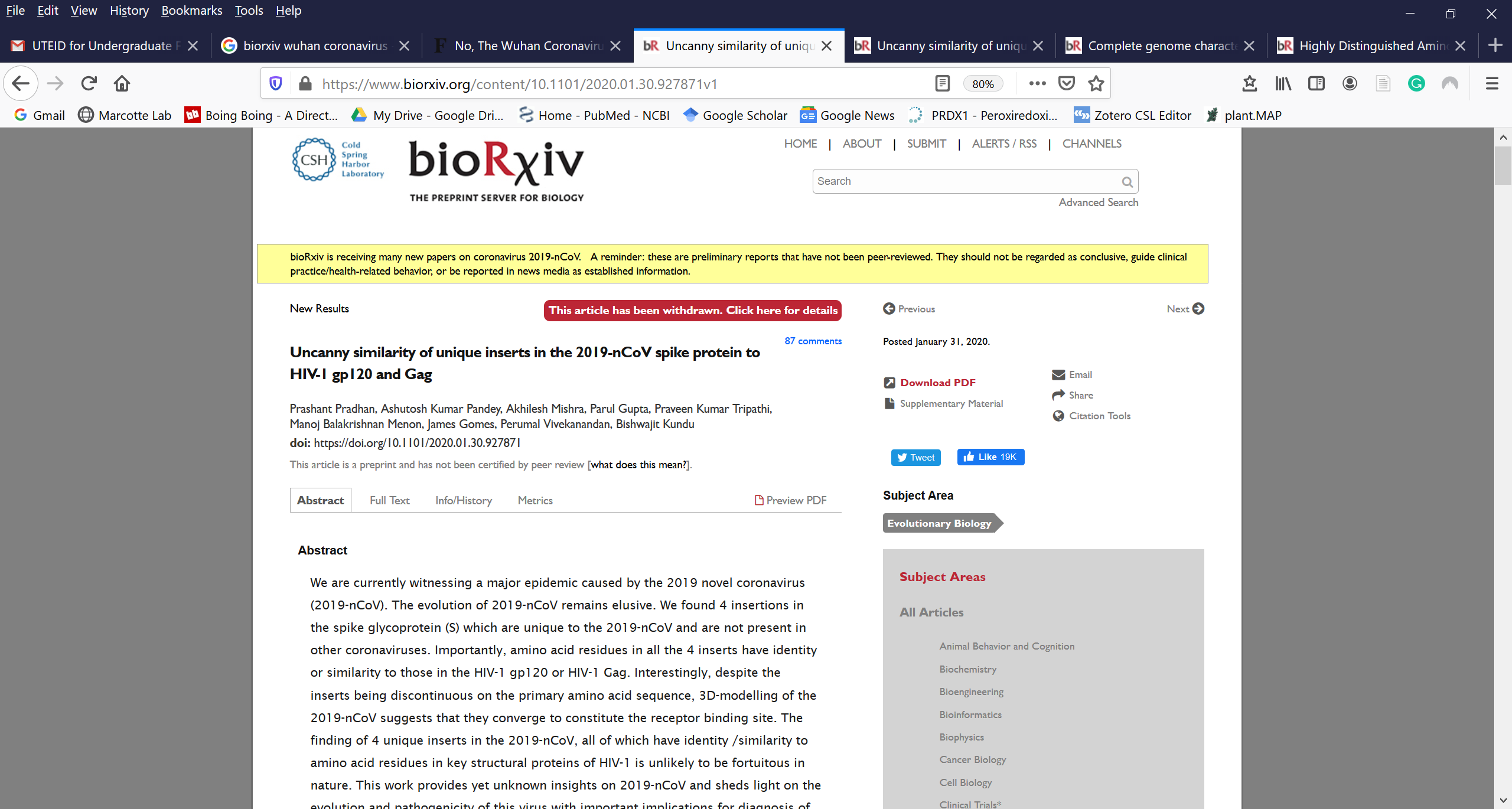 Note that withdrawn bioRxiv papers are still visible & in the permanent scientific record, just marked as withdrawn